Nukleové kyseliny
Bc. Daniela Halamková
Co už víte o NK z biologie
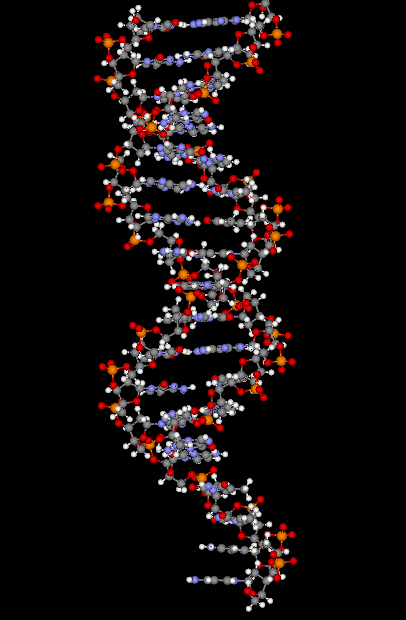 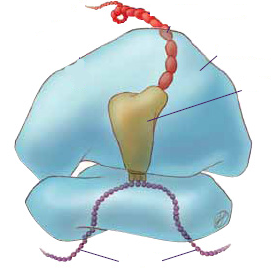 ?
?
?
http://liquidbio.pbworks.com/w/page/11135221/Chloe%20Sorvino,%20Organelles%20Project
[Speaker Notes: Otázky:
Které dva typy NK znáte? DNA  (deoxyribonukleová kyseliny), RNA (ribonukleová kyseliny)]
Co už víte o NK z biologie
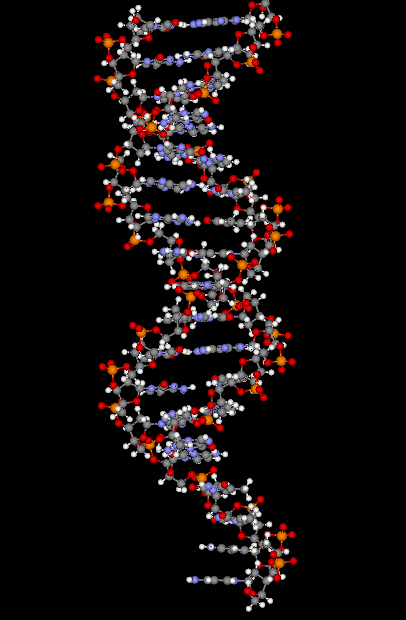 ribozomrRNA
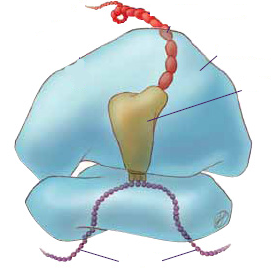 tRNA
mRNA
http://liquidbio.pbworks.com/w/page/11135221/Chloe%20Sorvino,%20Organelles%20Project
[Speaker Notes: Otázky:
Které dva typy NK znáte? DNA  (deoxyribonukleová kyseliny), RNA (ribonukleová kyseliny)]
Co už víte o NK z biologie
http://sestra.org/images/c/cc/Eukaryoticka-bunka.png
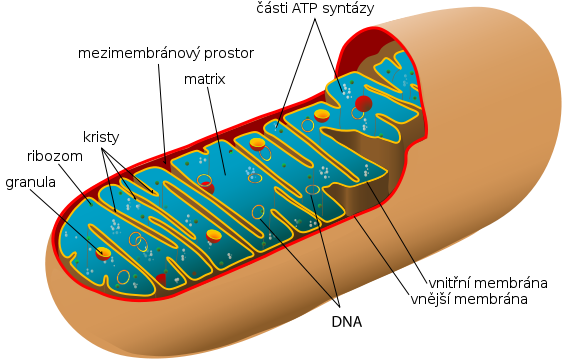 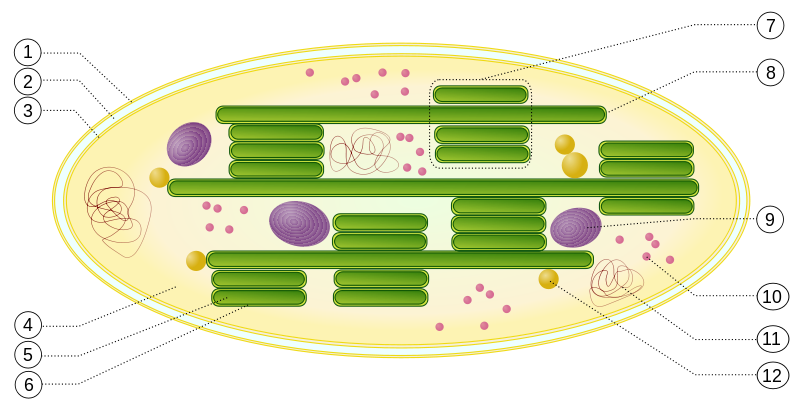 http://cs.wikipedia.org/wiki/Soubor:Animal_mitochondrion_diagram_cs.svg
http://cs.wikipedia.org/wiki/Soubor:Chloroplast.svg
[Speaker Notes: Otázky:
Kde byste v buňce hledali DNA/RNA?  DNA – jádro, jadérko, mitochondrie, chloroplasty/ RNA – jádro, jadérko, cytoplazma, ribozomy
Vysvětlete pojem semiatonomní organela. Které organely takto označujeme?]
Nukleové kyseliny
= přírodní makromolekulární látky
- uchovávají dědičné informace

dva typy:
DNA (DeoxyriboNucleic Acid)
(jádro, mitochondrie, chloroplasty)
RNA (RiboNucleic Acid)
(ribozom, cytoplazma, jádro)
Složení NK
pentosa

dusíkatá heterocyklická báze

zbytek kyseliny fosforečné
1. pentosa
Deoxyribonukleotidová kyselina
→ 2-deoxy-β–D-ribosa


Ribonukleotidová kyselina
→ β-D-ribosa
2. dusíkatá heterocyklická báze
thymin
pyrimidin
purin
cytosin
adenin
uracil
guanin
2. dusíkatá heterocyklická báze
DNA
RNA
thymin
uracil
cytosin
guanin
adenin
3. zbytek kyseliny fosforečné
[Speaker Notes: Zbytek kyseliny fosforečné udává Nukleovým kyselinám záporný náboj.]
nukleosid x nukleotid
nukleosid
nukleotid
dusíkatá heterocyklická báze
pentosa
zbytek kyseliny fosforečné
esterová vazba
N – glykosidická vazba
Polynukleotid
5´-konec
Fosfodiesterová vazba - vzniká mezi fosfátovou skupinou a hydroxylovou skupinou na 3. uhlíku pentosy
3´- konec
[Speaker Notes: fosfodiesterovou vazbou (vazba mezi zbytkem kyseliny fosforečné následujícího nukleotidu prostřednictvím hydroxylové skupiny atomu C(3) své cukerné složky, vytváří se mezi uhlíkem č.3 jedné pentózy a uhlíkem č. 5 následující pentózy)
3´konec – hydroxylová skupina pentózy na konci řetězce
5´konec – fosfátová skupina (zbytek kyseliny fosforečné)]
Struktura NK
Primární struktura NK
= pořadí nukleotidů v polynukleotidovém řetězci
Sekundární struktura NK
stabilita zajištěna pomocí vodíkových můstků
komplementarita bází:
[Speaker Notes: Co jsou to vodíkové můstky?]
Komplementarita bází
Adenin se páruje sthyminem (v RNA s uracilem), guanin s cytosinem a naopak.
G
C
T
A
A
T
T
A
G
C
C
G
C
G
A
T
C
G
T
A
DNA
3´
5´
dvouřetězcová (většinou)
řetězce v DNA jsou antiparalelní
Typy DNA
B DNA – pravotočivá
A DNA - pravotočivá
Z DNA - levotočivá
3´
5´
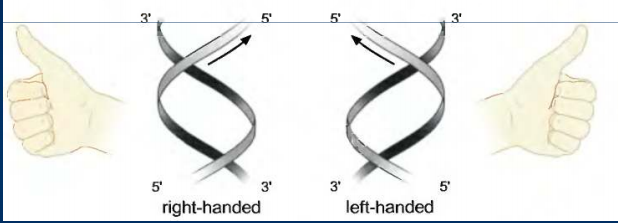 A DNA
B DNA
Z DNA
http://www.drobkysveta.estranky.cz/fotoalbum/chemie/ribonukleove-kyseliny-_na_/a-b-z-dna_side_view.png.-.html
RNA
tvořena jedním vláknem (možnost tvorby vodíkových můstků mezi komplementárními úseky vlákna RNA)
Typy RNA
rRNA = ribozomální RNA
mRNA = informační, mediátorová RNA
tRNA = transferová RNA
a další (…)
Složení NK - opakování
Složení NK - opakování
Děkuji za pozornost